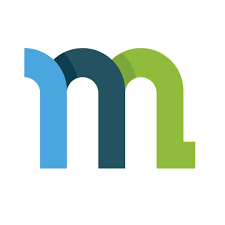 Cultuursensitief werken
Stelling
‘’Als professional moet je alle culturen kennen’’
Wat is cultuursensitief werken?
Waar komen mensen?
Syrië 
Eritrea 
Irak
Iran
Turkije
Piramide van Maslow & Pinto
De grofmazige en fijnmazige culturen van David Pinto
F-cultuur
gekenmerkt door fijnmazige structuur van gedragsregels. Minder ruimte voor eigen normen stellen.

G-cultuur gekenmerkt door een grofmazige structuur van omgangscodes en communicatieregels. Het individu heeft meer vrijheid in handelen.

Een voorbeeld van een G-cultuur: Nederland
Een voorbeeld van de F-cultuur:     Syrië
Context waar iemand vandaan komt
Afronding!
Kennis over wat cultuur is en weten dat cultuur van invloed kán zijn op de relatie. ‘Standaardrecepten’ van culturen bestaan niet. 
Zelfkennis over je eigen culturele bagage is onmisbaar. 
Een open houding om te onderzoeken wat dit betekent in het contact met de patiënt/cliënt. 
Een nieuwsgierige houding en vaardigheden om het gesprek over de invloed van cultuur aan te gaan. 
Lef en kwetsbaarheid om je in dit gesprek open te stellen, eventueel ongemak te benoemen en te leren (en dus ook fouten te durven maken).
We hebben altijd iets gemeenschappelijk!
TV 2 All That We Share Dutch Subtitles (youtube.com)